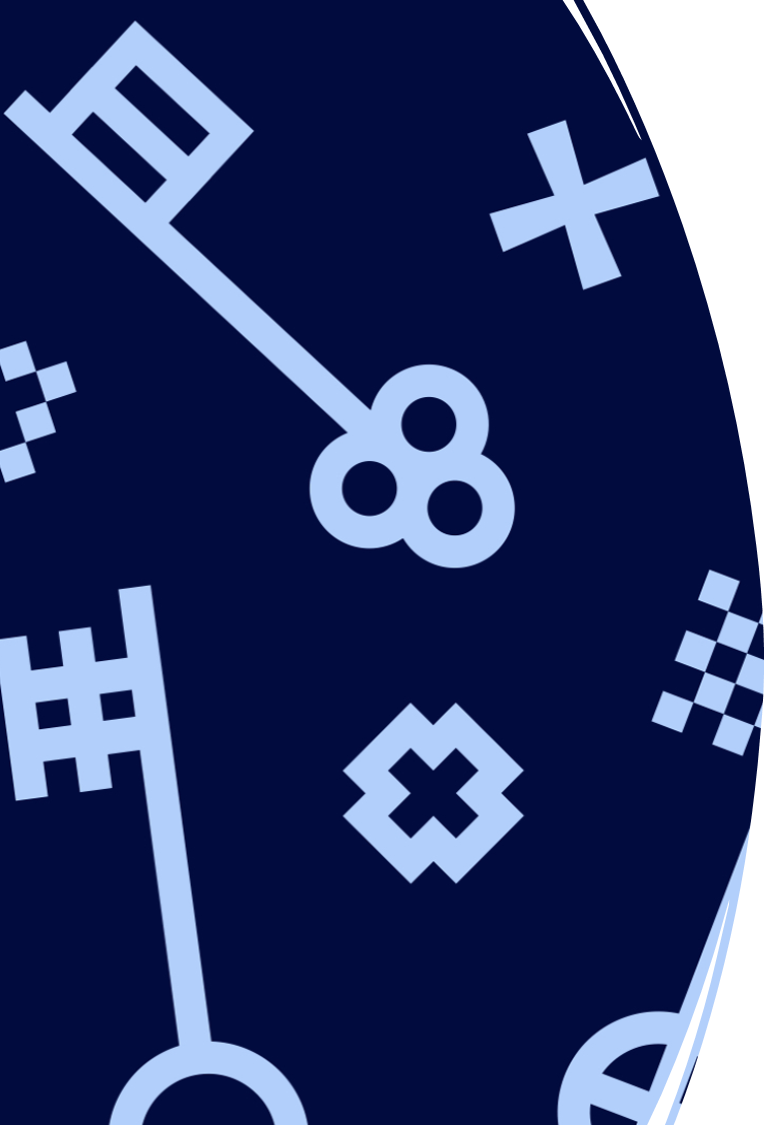 Pastāvēs, kas mainīsies
Rīgas sociālā darba attīstība un Ģimenes atbalsta centru izveide

Rīga, 03.06.2025
Ceļš uz Ģimenes atbalsta centra izveidi
2022. gadā – 17 vakances sociālā darba jomā.
Sociālo darbinieku pārslodze - līdz pat 45 lietām vienlaikus.
Regulāra jaunas ienākošās informācijas apstrādāšana, izvērtēšana. 
Strādāšana no krīzes uz krīzi, “ugunsgrēku dzēšanas” režīms, izdegšanas risks, aiziešana no darba.
 Reaģēšana krīzēs aizēno ilgtermiņa darbu ar klientu.

2022. gada vidū izveidota Rīgas valstspilsētas pašvaldības Labklājības departamenta  darba grupa par sociālā darba procesa organizēšanu  dienestā.
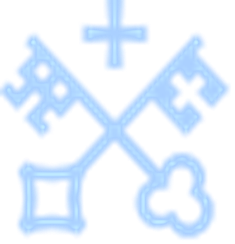 Idejas un to īstenošana (1)
Klientu plūsmas/informācijas organizācija 2 līmeņos.
🔷 I līmenis – Reaģēšana un izvērtēšana
  • Pirmreizējās informācijas izvērtēšana.
  • Tūlītējs atbalsts krīzē/apdraudējumā.
  • Pakalpojumu piešķiršana.
  •Starpinstitucionālā sadarbība informācijas noskaidrošanai vai sniegšanā.
  • Lēmumu pieņemšana par lietas tālāku virzību.
🔷 II līmenis – Sociālais darbs ar gadījumu
 • Mērķēta intervence ar atbilstošām metodēm.
 • Darbs ar ģimenēm ar multiplām problēmām.
 • Sociālā darba ar gadījumu kvalitātes celšana.
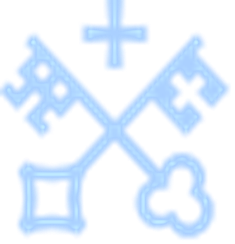 Idejas un to īstenošana (2)
Klientu mērķgrupas noteikšana – slodzes definēšana.
Ieviesta mērķgrupa – ģimenes ar bērniem, kurās ir multiplas problēmas (atbilstoši LM metodikas «Sociālais darbs ģimenēm ar bērniem» kritērijiem.
Pārskatīta pierakstu veikšana, veidlapas, izstrādāta jauna izvērtēšanas veidlapa – Pirmreizējās informācijas izvērtējums.
Darbinieku apmācības – par darbu I.līmenī, LM metodikas apmācības.
Darbinieki izvēlas sev vēlamo darba jomu – lielāka darba apmierinātība.
2023. gada oktobrī uzsākts pilotprojekts Ziemeļu rajonā, izstrādāta plāna realizēšanai «dzīvē».
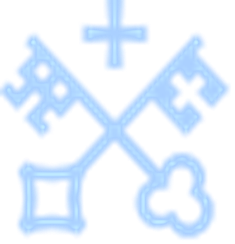 Pilotprojekta secinājumi:
Pirmreizējās informācijas nodalīšana ļauj koncentrēties uz klientu.
 ~1/3 lietu tiek slēgtas bez nepieciešamības turpmākam darbam.
Ātra reakcija uz krīzes un apdraudējuma situācijām.
Parādās laiks klientam.
Preventīvs darbs un atbalsta pakalpojumi klientiem ar vidēju vai augstu sociālo funkcionēšanu, bet nepieciešams atbalsts situatīvai grūtībai.
Pozitīvas izmaiņas sadarbībā ar ģimenēm un kolēģiem.
2024. gada jūnijā noslēdzās pilotprojekts un izveidota jauna struktūrvienība – Ģimenes atbalsta centrs.
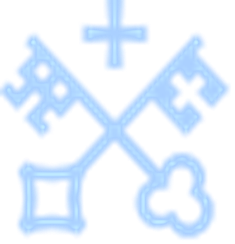 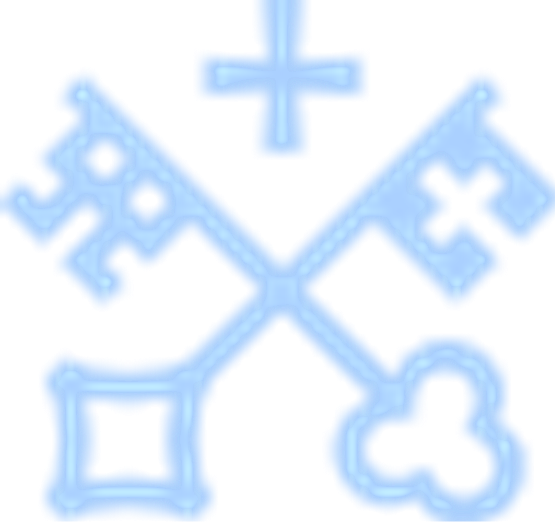 Rajona Ģimenes atbalsta centra vadītājs
I līmenis + vecākais sociālais darbinieks
Sociālie darbinieki darbā ar ģimenēm ar bērniem un pilngadīgām personām I līmenis
Referents
Klientu apkalpošanas speciālisti
II līmenis + vecākie sociālie darbinieki
Sociālie darbinieki darbā ar ģimenēm ar bērniem, kurās pastāv multiplas problēmas
Sociālie darbinieki darbā ar ģimenēm ar bērniem
Sociālie darbinieki darbā ar gadījumu
Sociālie darbinieki darbā ar ģimenēm ar bērniem ar funkcionāliem traucējumiem  BFT
Ģimenes atbalsta centri
01.07.2024. - Ziemeļu rajona Ģimenes atbalsta centrs – Vidrižu ielā 1a – 37 darbinieki
No 01.10.2024. - Latgales rajona Ģimenes atbalsta centrs – Avotu ielā 31/2 un Daugavpils ielā 31 – 43 darbinieki
No 02.01.2025. - Pārdaugavas rajona Ģimenes atbalsta centrs -  Baldonas iela 2 un Ed.Smiļģa iela 46 – 40 darbinieki
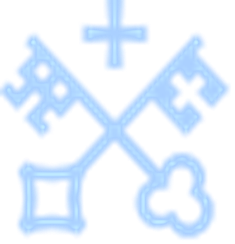 Sociālais darbs un mērķgrupas
Atbalsts ģimenēm un bērniem (vispārīgā prakse)
Atbalsts ģimenēm un bērniem ar multiplām problēmām
Atbalsts ģimenēm ar bērniem ar funkcionāliem traucējumiem turpinās nemainīgi, taču ciešāka sadarbība veicina pieredzes apmaiņu.
Atbalsts pilngadīgām personām. 
Atbalsts jauniešiem (jauns amats no 01.07.2025)
LM metodikas darbā ar atkarībām un līdzatkarīgām personām, personām ar garīga rakstura traucējumiem, ar vardarbībā cietušām un vardarbību veikušām personām u.c.
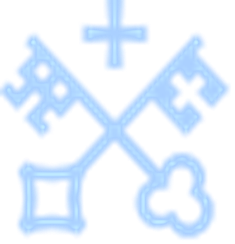 Atziņas un gūtās mācības darbā
Uz klientu orientēts darbs 
Pirmreizējās informācijas izvērtēšanas nodalīšana no sociālā gadījuma vadīšanas ļauj vairāk laika veltīt tiešajam darbam ar klientu
Efektīvāka resursu izmantošana
Sociāli funkcionējošām ģimenēm, kurām nepieciešama īslaicīga palīdzība, atbalsts tiek sniegts bez sociālā gadījuma vadītāja iesaistes, tādējādi tiek taupīti gan darbinieku, gan klientu resursi.
Darbinieku profesionālā attīstība un apmierinātība
Darbiniekiem bija iespēja izvēlēties savu mērķgrupu, kas veicinājis lielāku profesionālo apmierinātību.
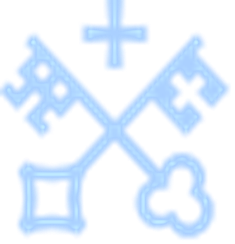 Atziņas un gūtās mācības darbā (2)
Procesu pilnveide un pielāgošanās vajadzībām
Ieviests darbs atbilstoši LM metodikai, izveidoti specializēti amati (piem., darbs ar jauniešiem), kā arī nodrošināta darba nepārtrauktība, aizvietojot kolēģus atbilstoši mērķgrupai.
Darbinieku stabilizēšanās un jauno speciālistu piesaiste
Ir samazinājusies darbinieku aizplūšana, un ir novērojama pozitīva tendence vakanču aizpildē ar jauniem profesionāļiem.
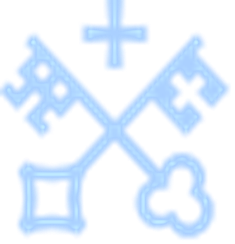 Attīstība un profesionālā izaugsme
Lai arī strukturālās izmaiņas Rīgas Sociālajā dienestā sociālā darba jomā ir noslēgušās, attīstība turpinās.

Tiek meklēti joprojām labākie risinājumi sociālo darbinieku atslogošanai.
Vienādota prakse visā dienestā – regulāras tikšanās
 Pilnveidoti sociālā darba procesus un kvalitāti.
 Sadarbība ar augstskolām, nodrošinot praksi jaunajiem speciālistiem.
Stiprināta sadarbība ar partneriem un pakalpojumu sniedzējiem.

Atslēgas vārdi: problēmas ieraudzīšana, atvērtība, plānošana, realizēšana, profesionalitāte, darbinieks un klienta vajadzības.
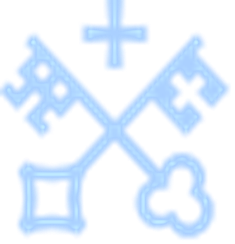 Paldies par uzmanību!
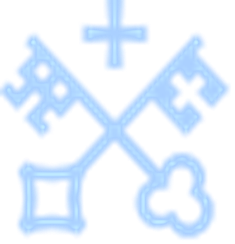